pollination
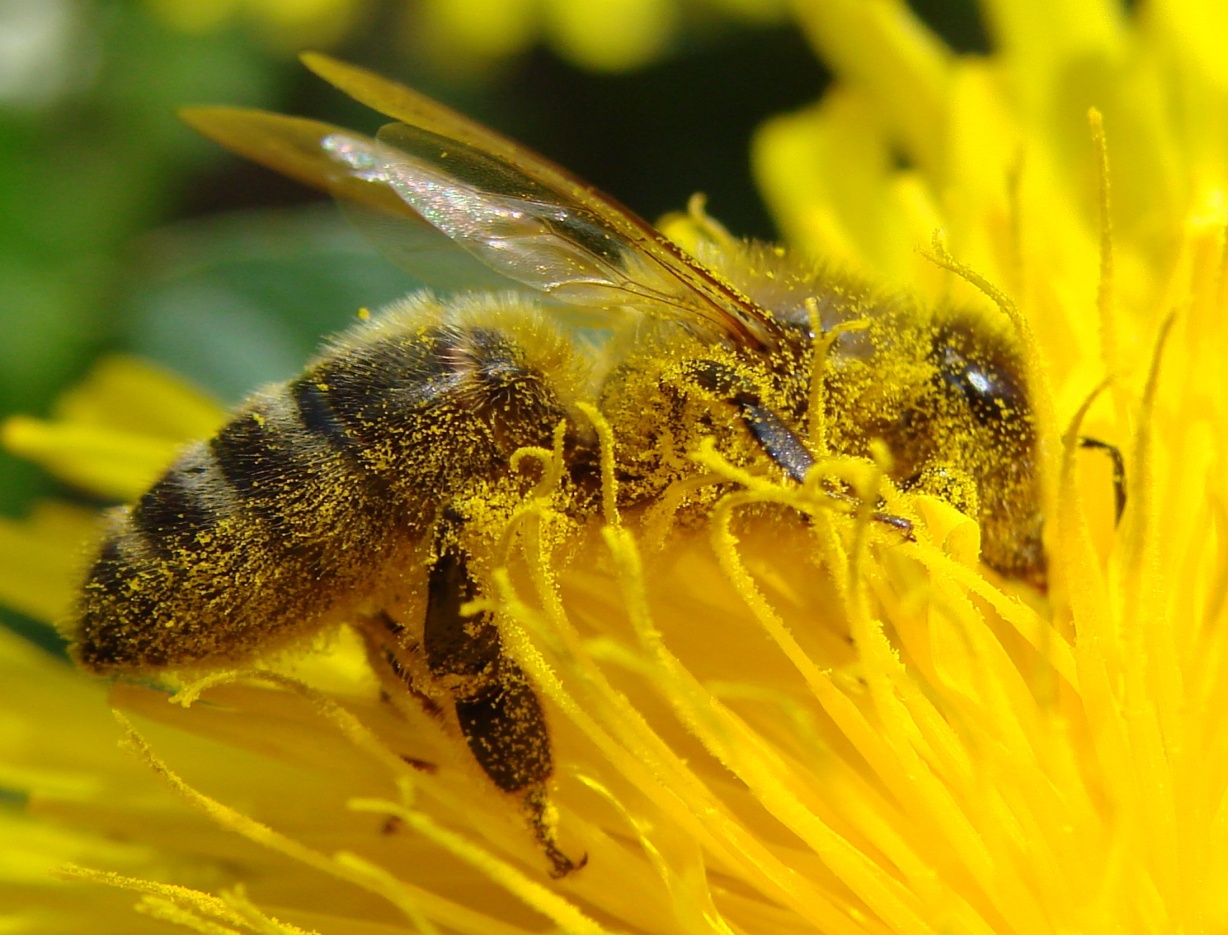 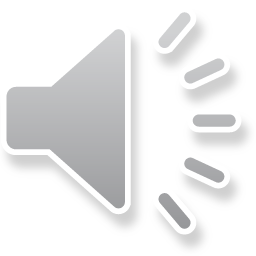 Pollination - definition
Pollination is the act of transferring pollen grains from the anther of a flower to the stigma. The goal of every living thing, is to create offspring for the next generation. One of the ways that plants can produce offspring is by making seeds.
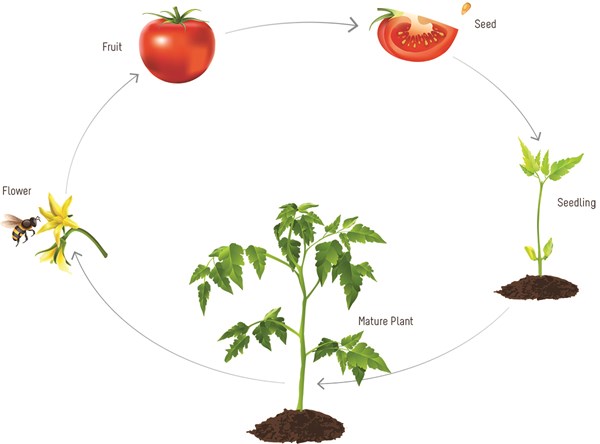 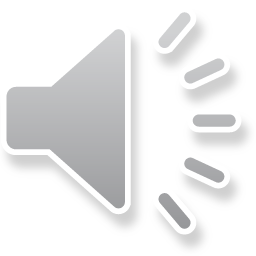 Parts of a flower
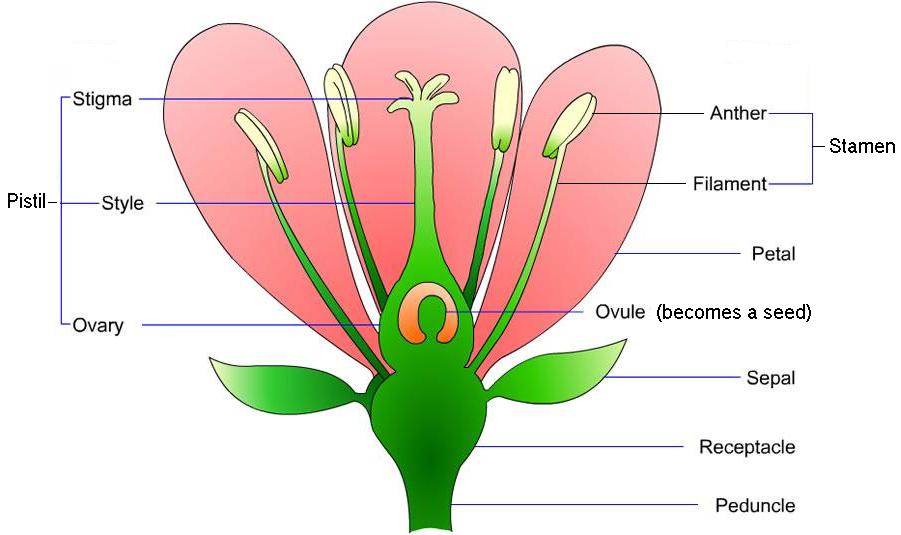 Pollen is located on the anthers
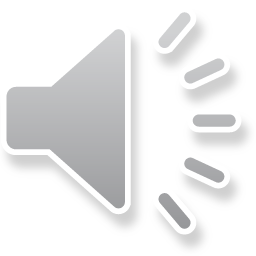 Pollination = fertilization = seed
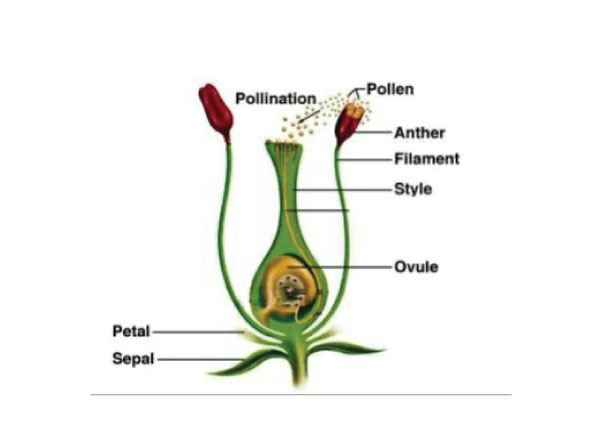 Stigma ------------------------------
Pollen Tube
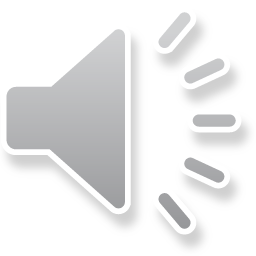 Different types of pollination
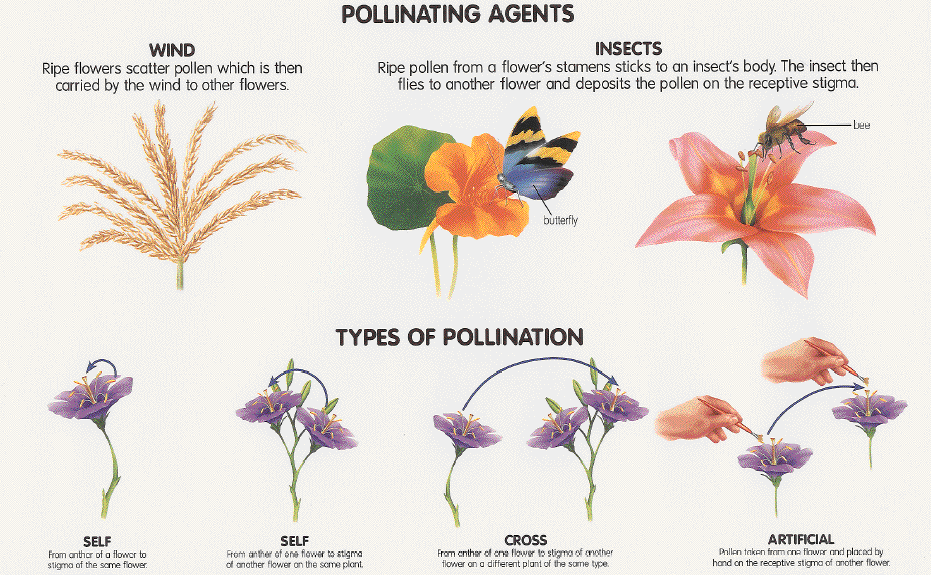 In cross-pollination, the pollen from the anther of a flower on one plant is transferred to the stigma of the flower on another plant of the same species.
In self-pollination, the pollen from the anther of a flower is transferred to the stigma of the same flower or the stigma of a different flower on the same plant.
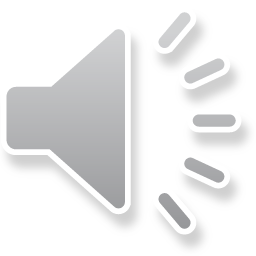 Review of pollination
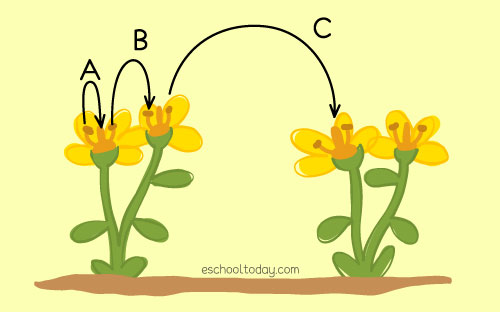 A = self pollination          C = cross pollination
    B = self pollination
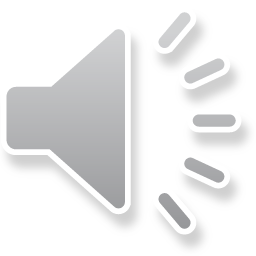 Moving Pollen to stigma
Mammals - Bats
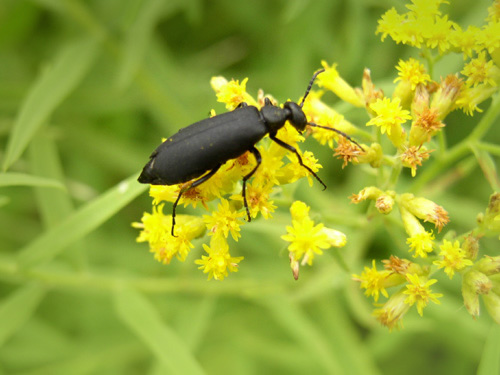 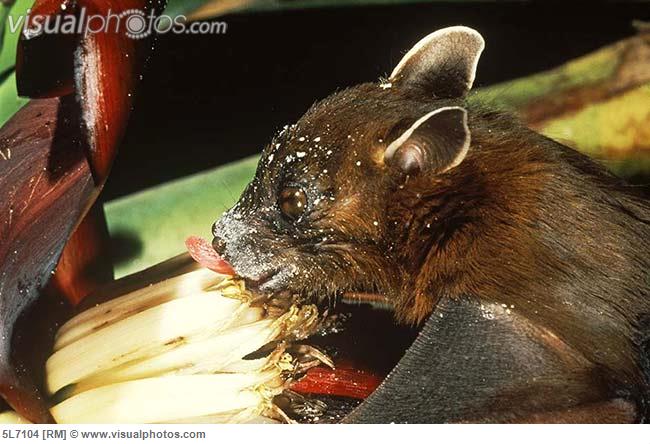 Insects
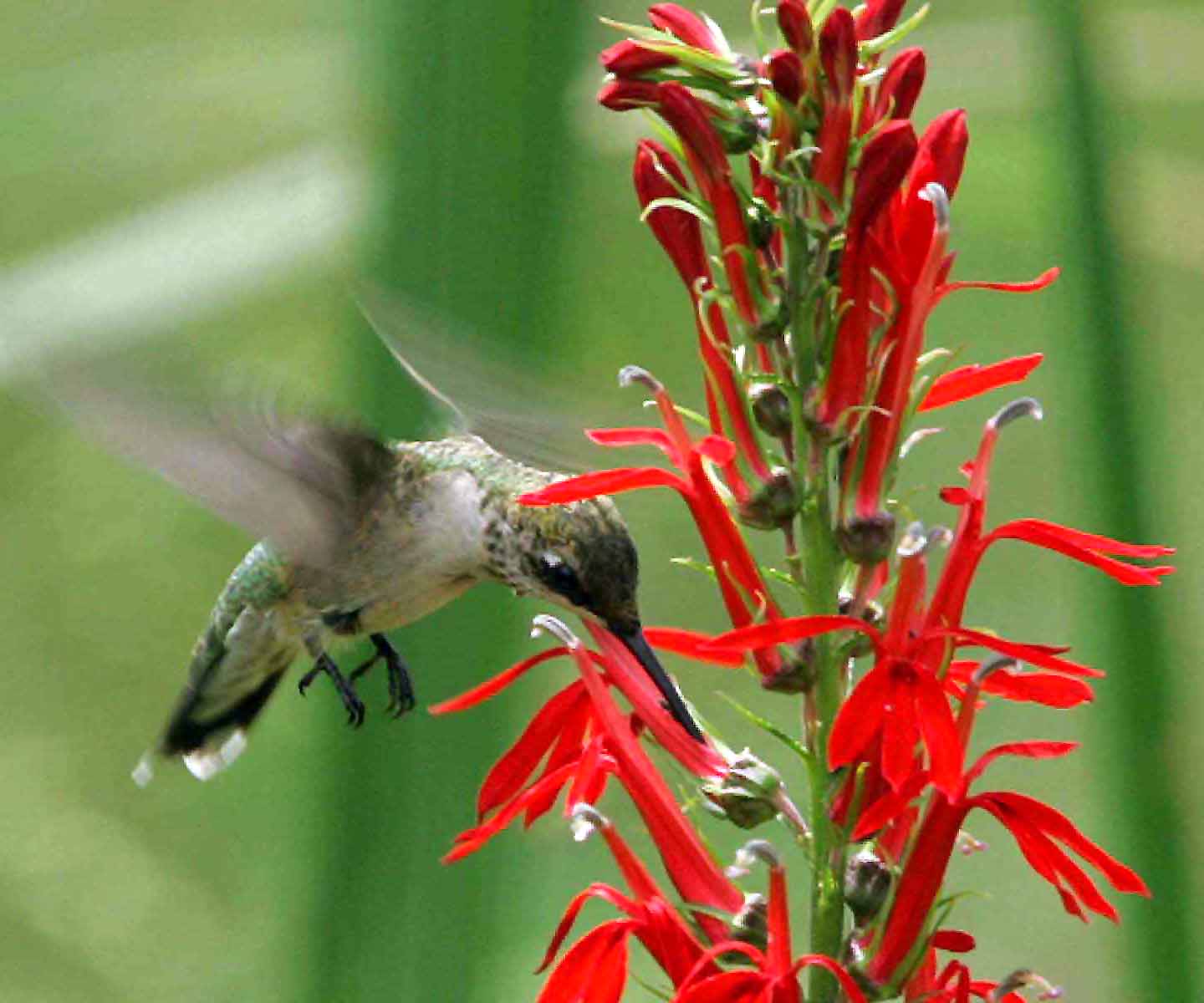 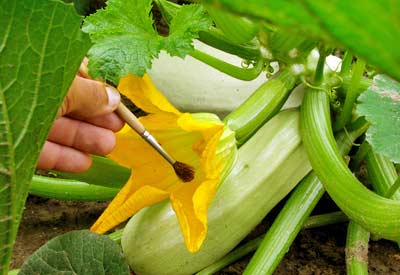 Humans
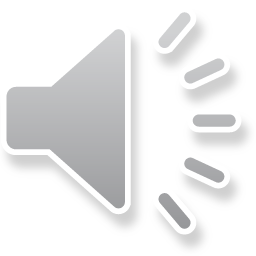 Birds
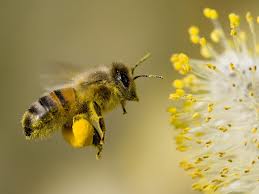 Insect pollinators
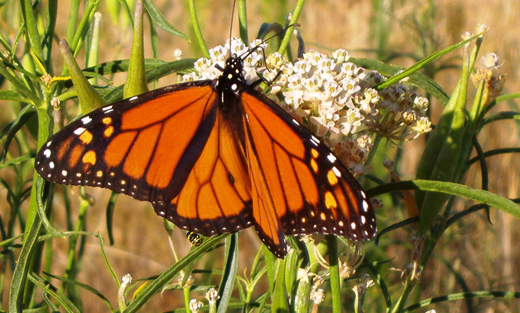 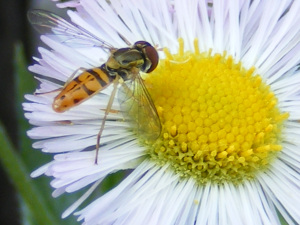 European Honeybee
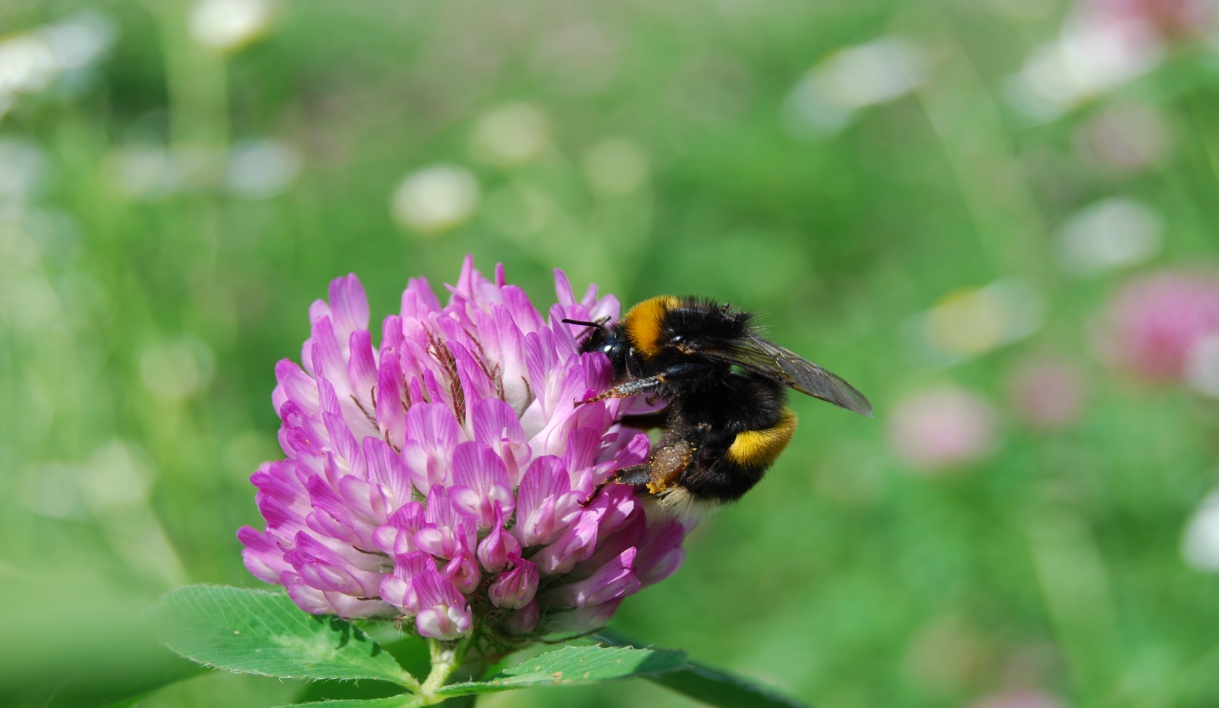 Monarch Butterfly
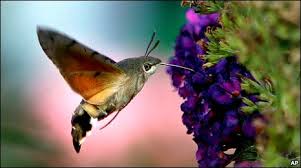 Syrphid Fly
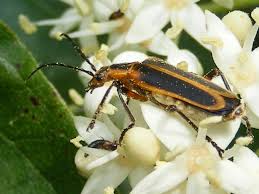 Bumblebee
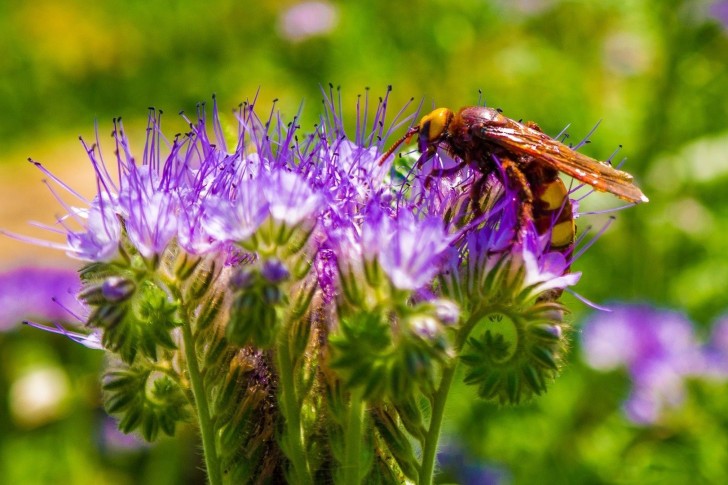 Hawk Moth
Beetle
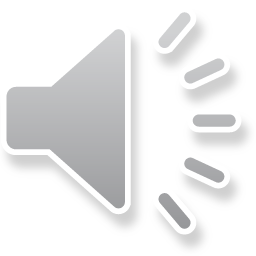 Wasp
Mutualism – a form of interdependence
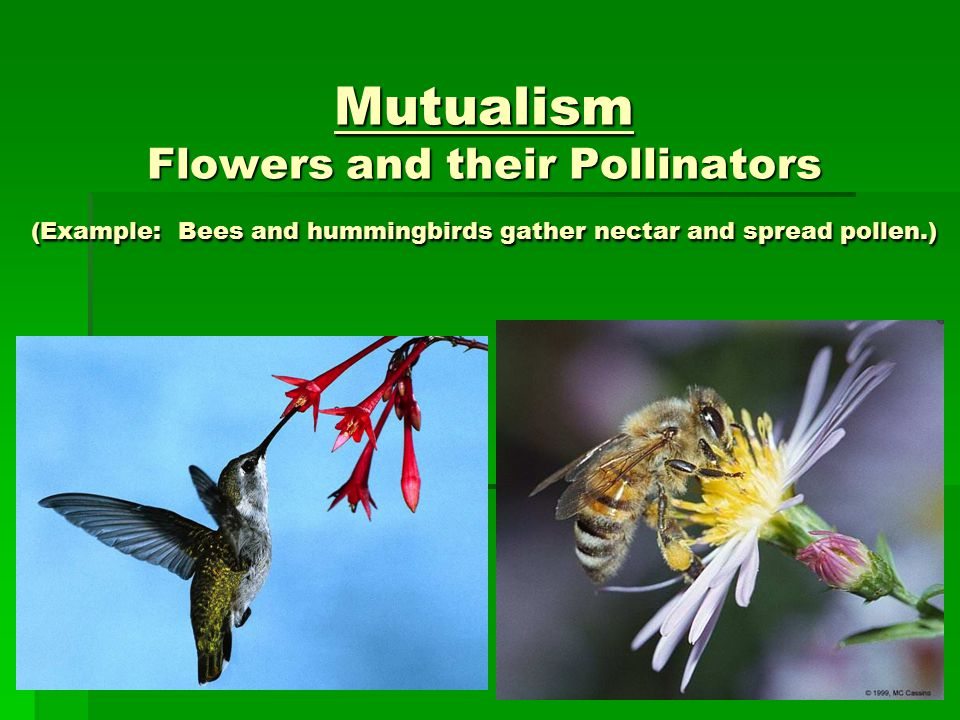 Mutualism is a symbiotic relationship between two species where both the species benefit from each other.
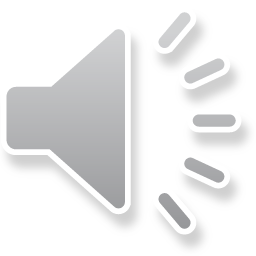 Other agents of Pollination
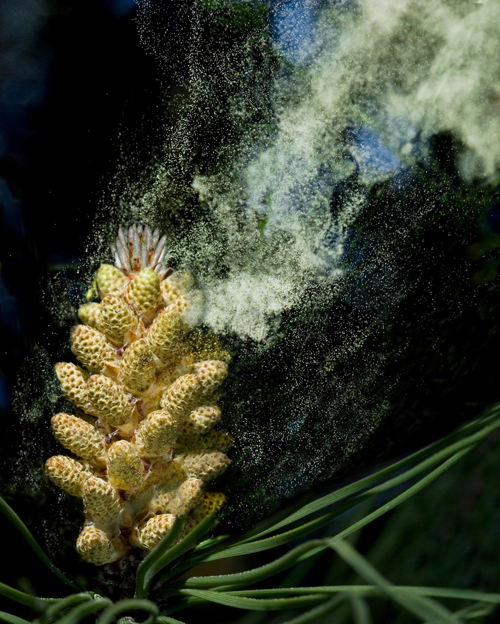 Rain - Water
Wind
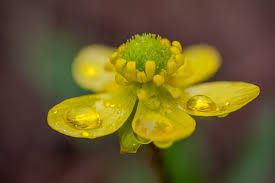 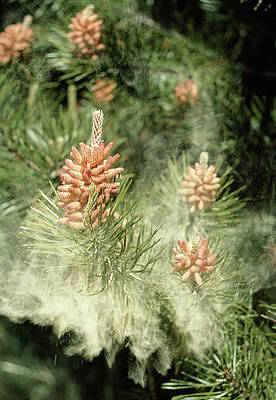 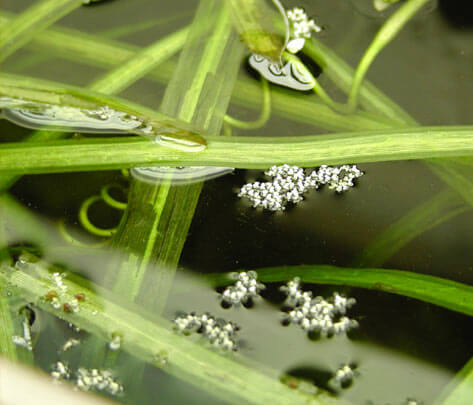 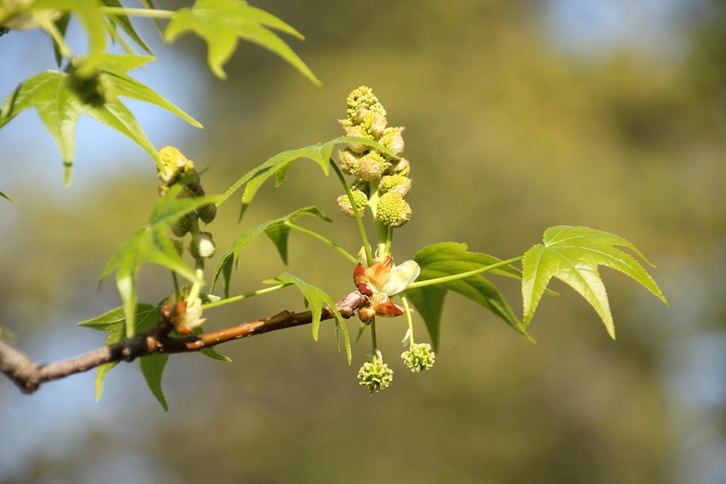 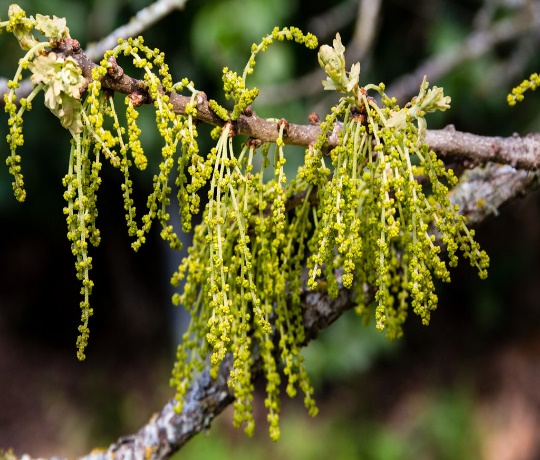 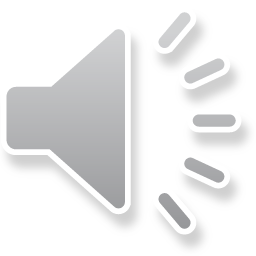 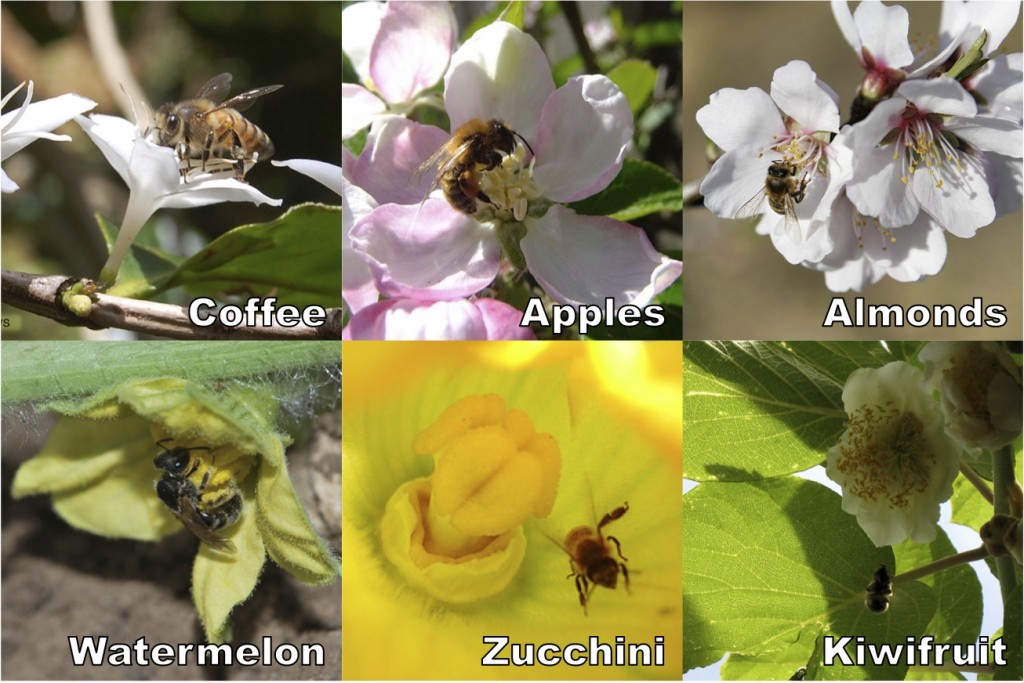 Bees, European honey bees and native bees, are the most important pollinators. However, more than 100,000 invertebrate species, including bees, moths, butterflies, beetles, and flies, serve as pollinators — as well as 1,035 species of vertebrates, including birds, mammals, and reptiles.
35% of the food humans eat comes from insect pollinated plants
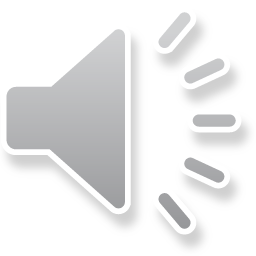 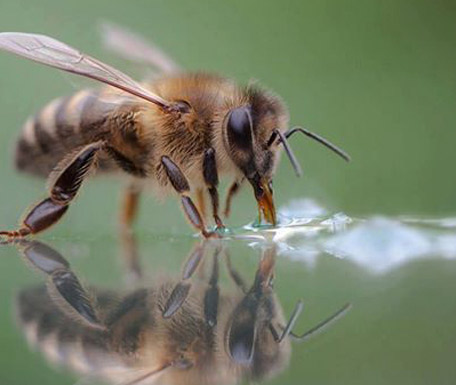 Provide food for them
Provide a water source
Provide shelter
Don’t use insecticides
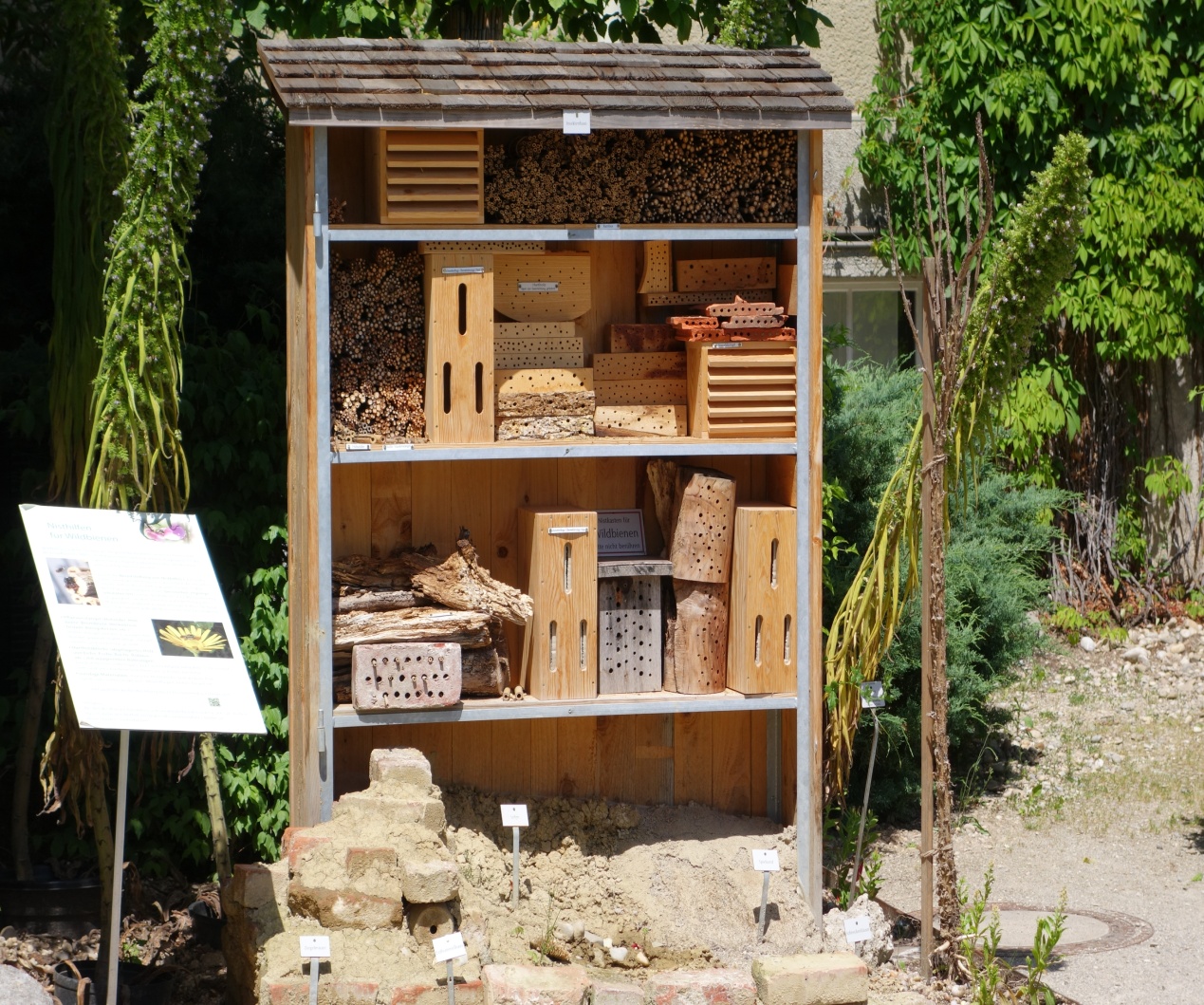 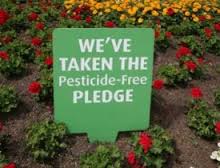 Protect our insect pollinators
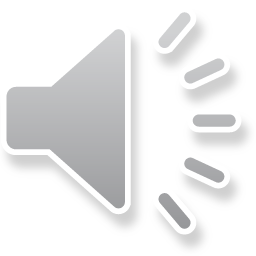 Pollen to seed
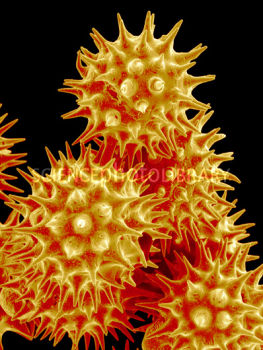 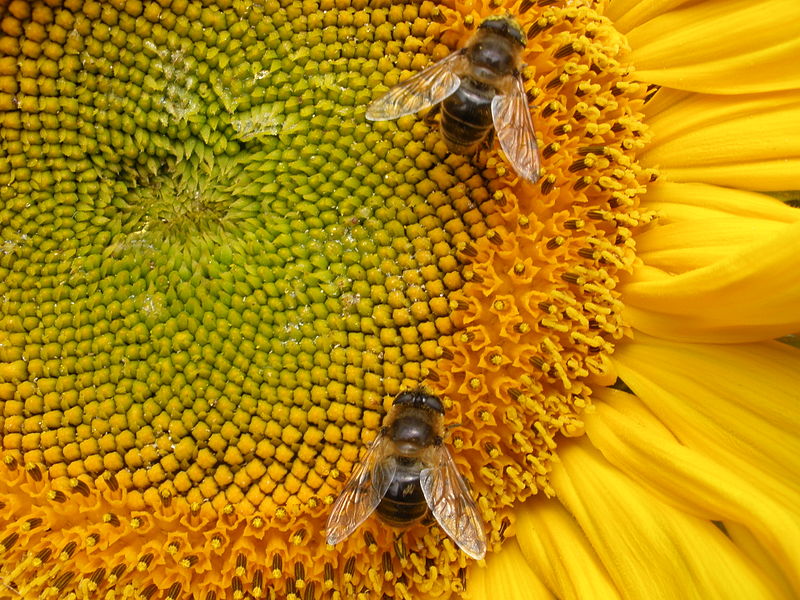 Sunflower 
Pollen
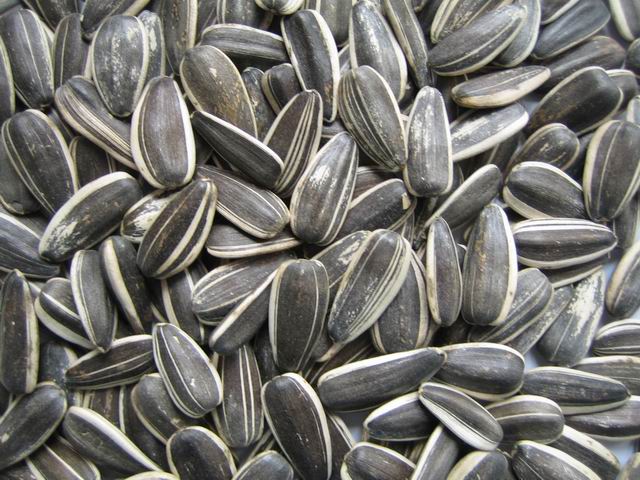 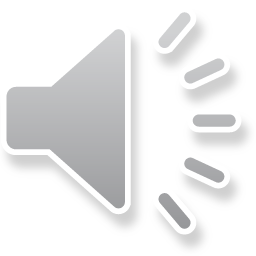 Pollen
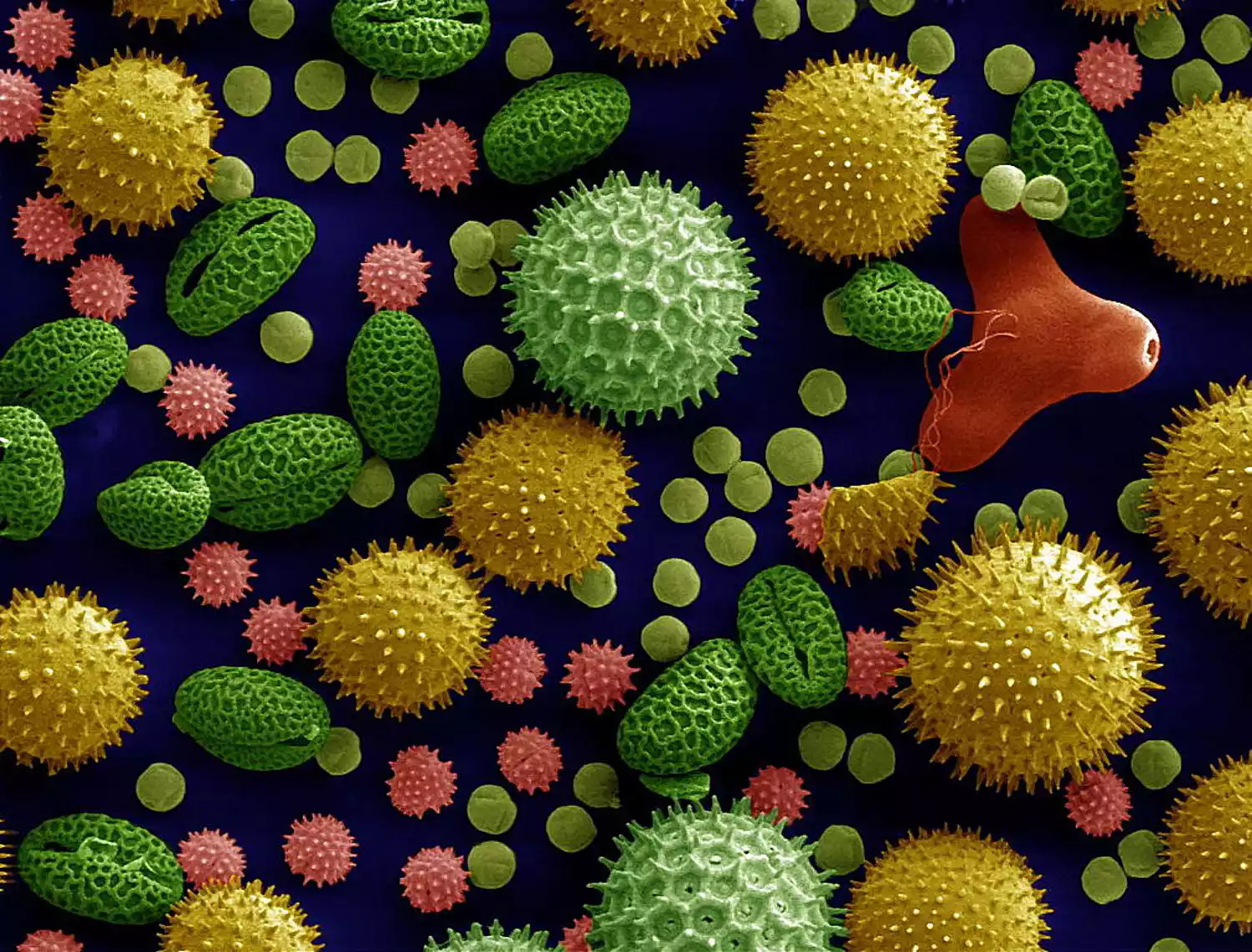 Since insect pollinators such as bees, can't see red, plants produce yellow (or sometimes blue) pollen to attract them. This is why most plants have yellow pollen, but there are some exceptions. For instance, birds and butterflies are attracted to red colors, so some plants produce red pollen to attract these organisms.
Pollen grains from different common plants.
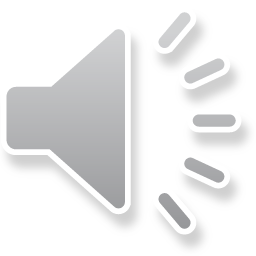 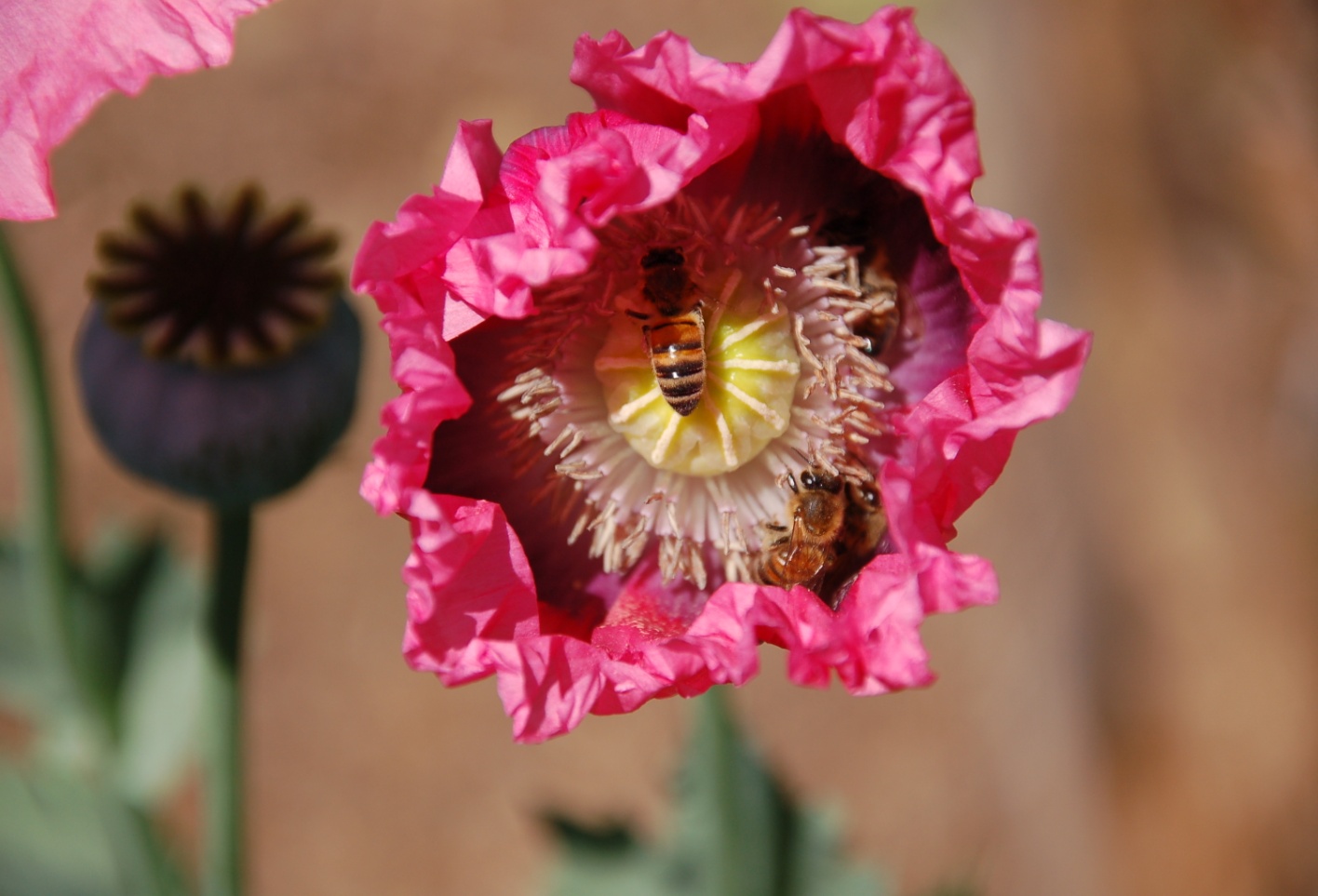 Poppy
Bees pollinating poppy
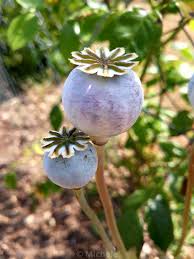 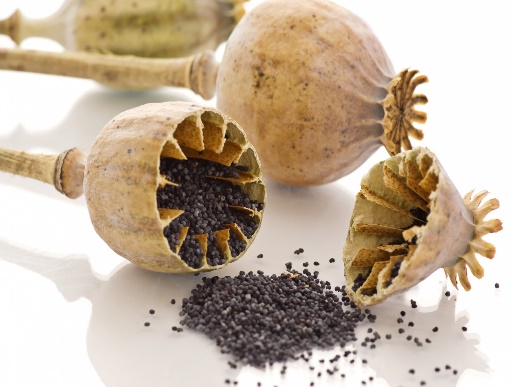 Poppy Flower                                    Point out the anthers and stigma
Seed inside poppy pod
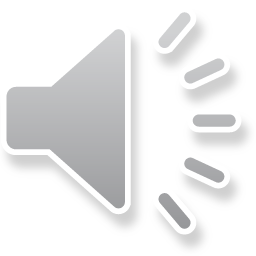 Poppy seed pod
Radish
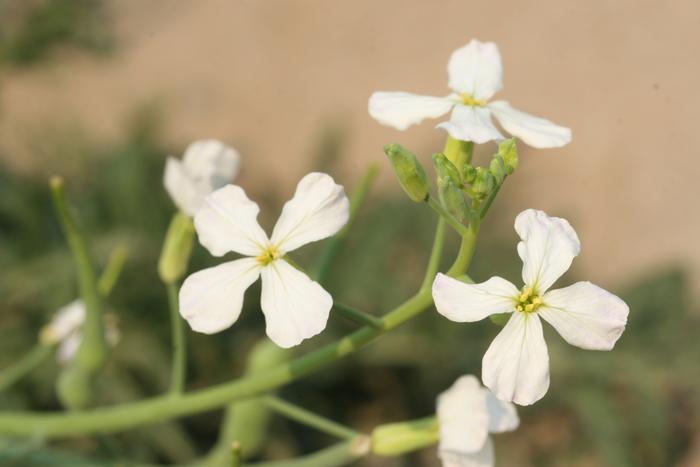 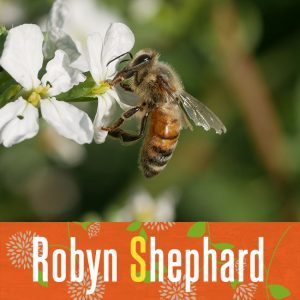 Radish flowers                   Flowers being pollinated
If we harvest radishes, will the plant make seeds?
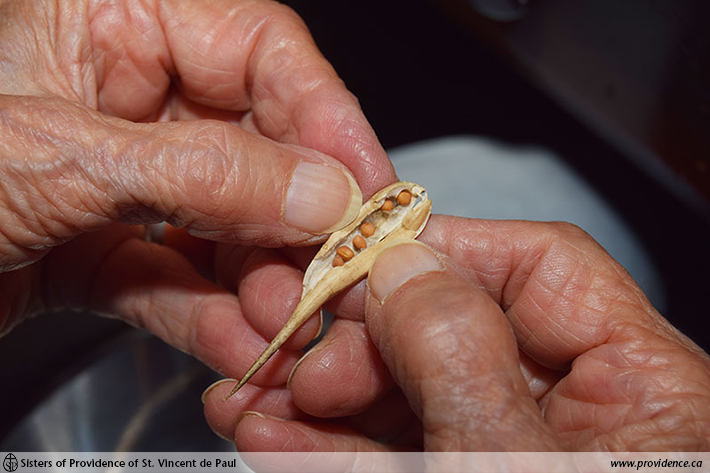 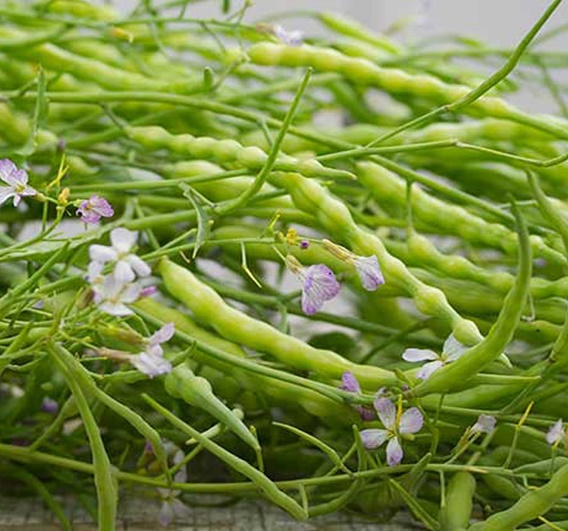 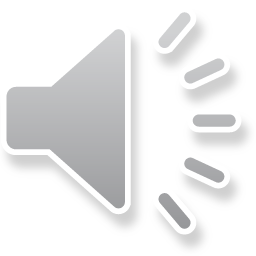 Green radish seed pods           Seeds inside pod
Meyer lemon
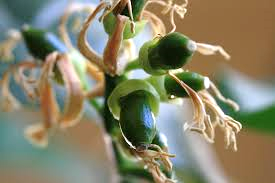 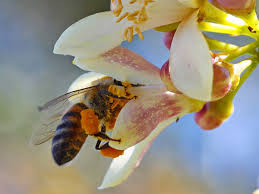 Bee pollinating flower       Pollinated flowers with                           			     petals dropping off                              			     showing young fruit
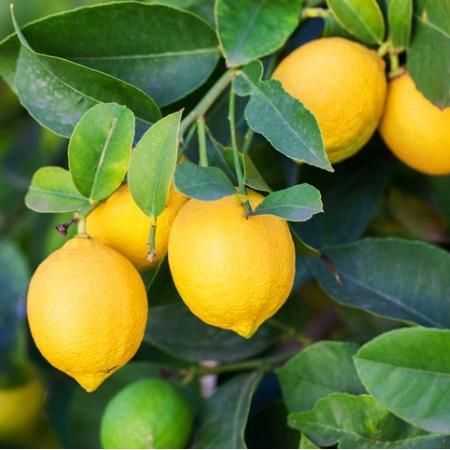 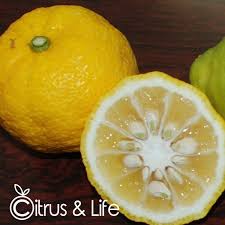 Lemon Flower –
Can you find the anthers and the stigma?
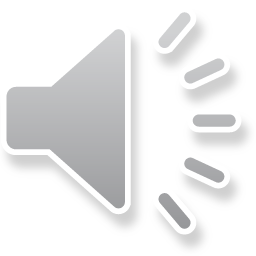 Mature lemon fruit                  Seeds in the fruit
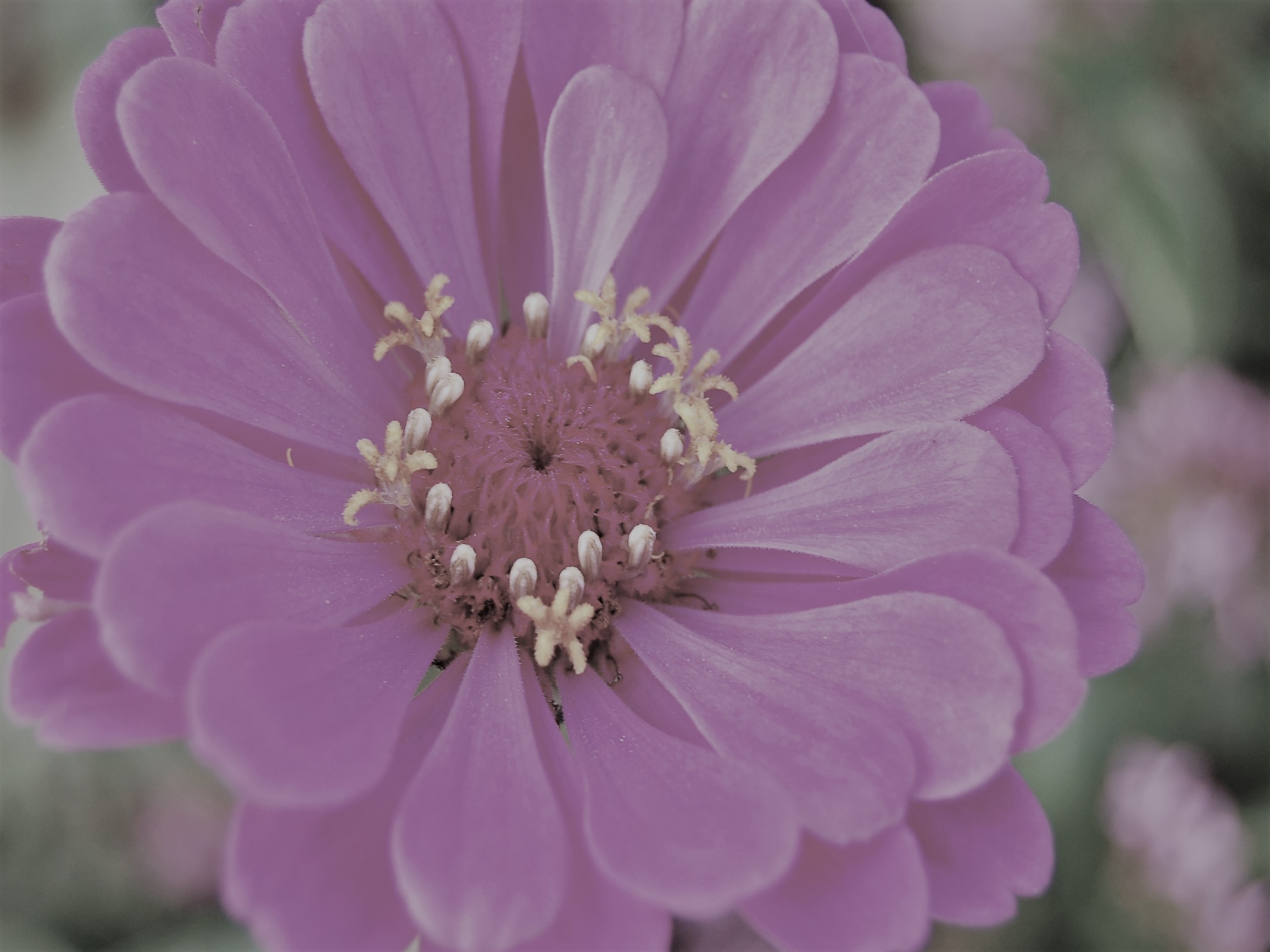 ANSWER THESE QUESTIONS
CAN YOU ANSWER THESE QUESTIONS?
Pollination is the transfer of ____________from __________to___________

Pollination results in ___________________________ 

Fertilization results in___________________ being formed.

What are the five agents of pollination?

What three things do native pollinators need?

Are European honeybees the best pollinators?

Can you think of ways that seeds might travel?
Pollination is the transfer of ____________from __________to___________

Pollination results in ___________________________ 

Fertilization results in___________________ being formed.

What are the five agents of pollination?

What three things do native pollinators need?

Are European honeybees the best pollinators?

Can you think of ways that seeds might travel?
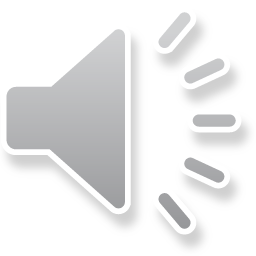